Kitchen Equipment
Everything that you are going to be using in Food and Nutrition – what it does and where you can find it!
OVEN
Function: 
Use to bake, broil, heat up dishes 
Convection ovens – heat is moved around oven 
In units of  degrees Celsius or Fahrenheit 
One in each unit
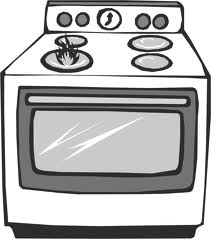 Function:
Convection system of pan directly on heated surface
Used for frying, sauteeing, boiling, etc… 
Most have 4 elements – it is important to turn on the correct element that you are using and only turn it on when you have a pot/pan on that element (not before)
Heat is in units of 1-10 usually 10 being high – depends on recipe what you use – boiling = 10, simmer = 1-2 
1 stove in each unit
STOVE
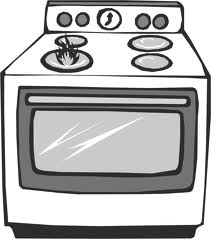 MICROWAVE
Function: 
Heat up food using heat waves
Don’t put metal in microwave
Wont be using them often unless margarine needs to be melted
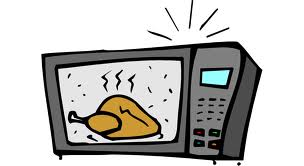 WHISK
Function:
Used to whip mixtures – such as egg whites to make meringues or sauces to take out lumps 
Wont be using this too often
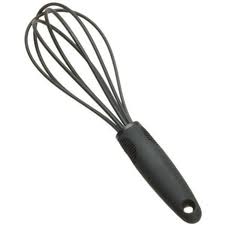 FORKS
Function:
Can be used similar to a whisk to mix sauces 
Used to mash some items like a banana
Used to deliver food from a plate to your mouth
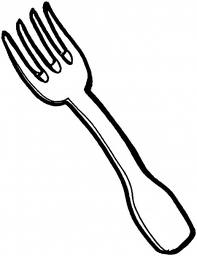 SPOON
Function:
To get liquids from bowl to your mouth
To put spoonful amounts of ingredients into mixtures 
Used for mixing
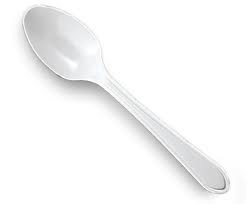 MIXING SPOON
Function: 
Wooden spoon used for mixing
Will be using this frequently with our flour mixtures 
Why wooden spoon – sturdy, wont bend/break and its bigger and easier to hold on to for mixing
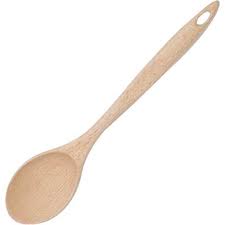 KNIVES
Function: 
Table knife – spreading or cutting small, soft things
Paring knife – used to peel and cut veggies and fruits 
Chefs knife – chopping vegetables, meat, etc 
Much bigger than the others
Similar to this is the utility knife which is a smaller version
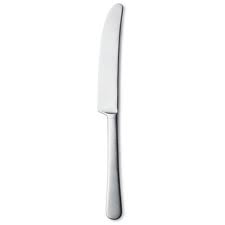 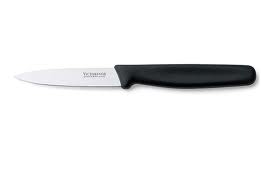 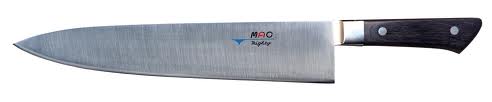 BOWLS
Function:
To hold the mixture you are creating
Have different sizes – small, medium and large
Glass = they get hot and can break
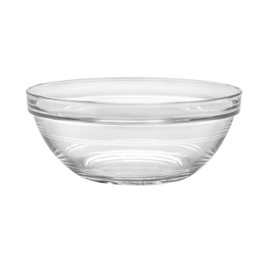 LEVELLER
Function:
To smooth out dry ingredients in measuring cups/spoons so that the measurement is accurate 
Will be used often
CUSTARD CUPS
Function:
Hold small amounts of ingredients
Bring them up to the front during labs to measure ingredients into for transport
Different sizes 
Will use often
Found in measuring tray in cupboard #6
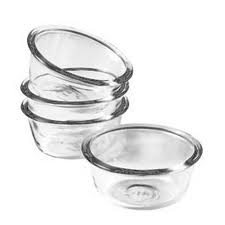 MEASURES
Function:
Measuring spoons – to measure small amounts of dry ingredients 
Measuring cups – to measure larger amounts of dry ingredients 
Liquid measure – to measure liquid ingredients
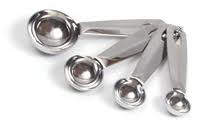 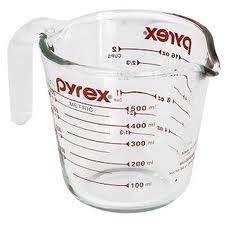 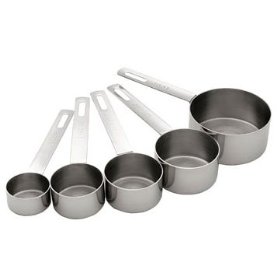 GRATERS
Function:
To grate ingredients into smaller pieces – usually used for cheese 
Different sized grates for big pieces, small pieces and slices
Ours have a catching cup
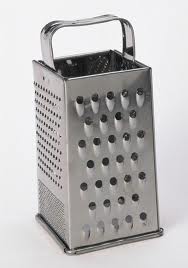 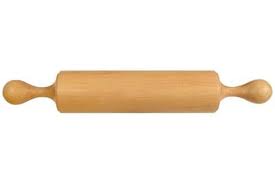 ROLLING PIN
Function:
Roll out dough to be cut into shapes
Important to flour rolling pin so it doesn’t stick to dough
CUTTING BOARD
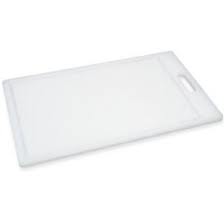 Function:
Protect counter tops 
Provide surface for cutting
Found in drawer #3
MUFFIN TIN
Function:
To make muffins/cupcakes
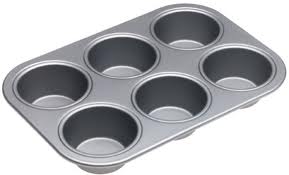 KETTLE
Function: 
To boil water 
Different types – stove top or electric
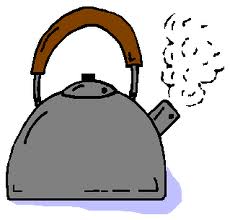 DISH RACK AND DRIP PAD
Function:
Hold dishes to dry 
Drip tray – allows water to drip from dishes and get collected in the sick instead of the counter 
Under the sink
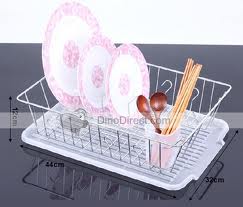 BROOM AND DUST PAN
Function:
To sweep up messes made on the floor 
Dustpan collects items and garbage to put into the garbage can
Found in the back right corner of the class
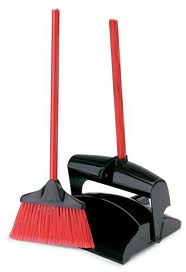 SINK
Function:
To wash hands and dishes in
Use plugs to contain water when washing dishes 
Has a hot and cold faucet 
Found in each unit
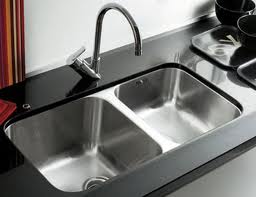 BLENDER
Function:
To mix, blend, crush, puree items put into it to make smoothies, purees, etc
Some have heating functions to make soups
Wont be using them much
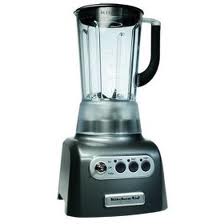 TOWELS
Function:
Small towels – for washing dishes
Large towels – for drying dishes 
Found in the back 
Get cleaned in the back washer and dryer frequently – could be special duties job to fold
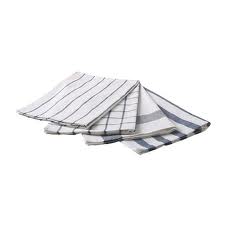 CUPS
Function:
To hold liquid for drinking
In different sizes depending on the drink
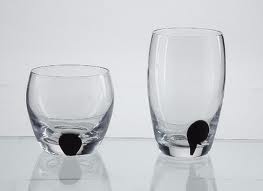 PLATES
Function:
Hold prepared meal items for serving
Different sizes for dinner, snack, serving
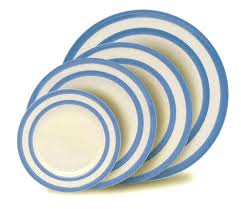 COOLING RACK
Function:
Used to hold hot items that come out of the oven
Allow air flow to cool items quickly
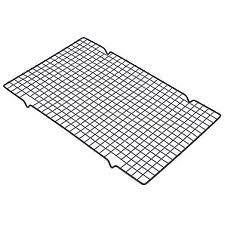 POTS
Function
Used to boil noodles or make soups 
Hold larger amounts of liquids
Different sizes based on what you are making
Metal = can use metal spoons in them
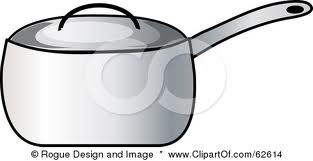 FRYING PANS
Function:
Go on stovetop to cook ingredients by frying, sauteeing, etc 
Teflon = don’t use metal in them or it will scrap off the protective teflon – use plastic 
Different sizes
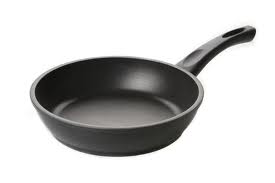 BAKING SHEET
Function:
Bake cookies, bars, etc
Flat surface to go into oven 
Line with parchment paper to save the sheet
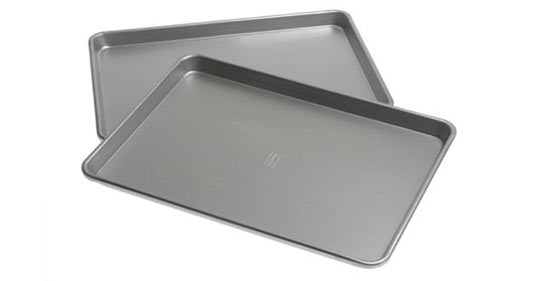 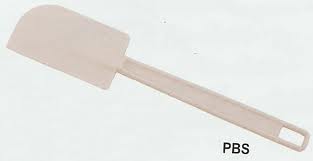 SPATULA
Two types… 
1: top – spatula used to          scrape batter from a bowl to keep sides of bowl clean

1: bottom – spatula also known as a flipper – used to flip items such as pancakes or mix foods in a frying pan
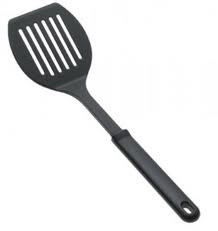 OVEN MITTS
Function:
Lined to protect hands from hot items 
Use when moving items from the oven or stove
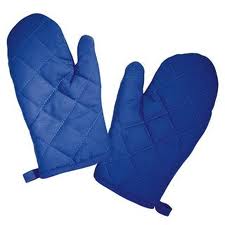 CASSEROLE DISH AND LID
Function:
To hold casseroles/pastas
Used in the oven and to serve food out of 
Can cook with lid on or off
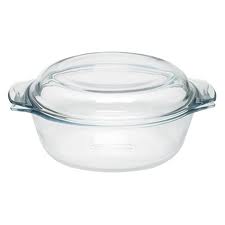 JUICER
Function:
To collect juice from fruits such as lemons, limes or oranges 
Other automatic juices can juice other fruits and vegetables
Will not be using
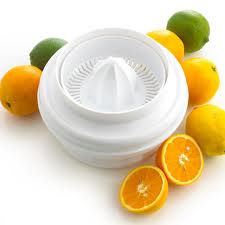 COLANDER
Function:
To strain items cooked it water such as pasta
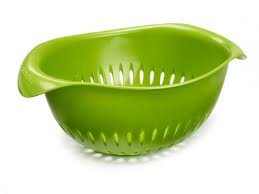 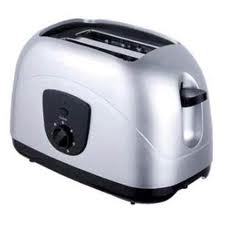 TOASTER
Function:
SAY POST 10 TIMES – FAST!
WHAT DO YOU PUT IN A TOASTER? 
BREAD! 
A small kitchen appliance designed to toast different types of bread products
PASTRY CUTTER
Function:
To blend a hard fat into a flour mixture in baked goods such as biscuits 
Used by pressing the blades into a dough 
Will be using to make biscuits
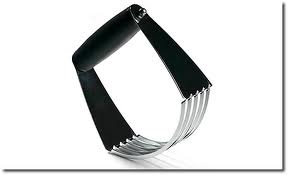 GARLIC PRESS
Function:
Crush garlic efficiently by forcing them through a grid of small holes 
Might be using this – but may also be mincing garlic using a knife
Methods are said to have a different flavour
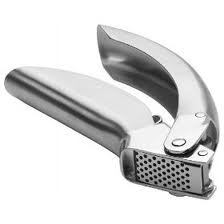 PEELER
Function:
Removes the outer skin or peel of some vegetables and fruits 
Come in many different shapes
Easier to use than a knife to peel but you could still cut yourself
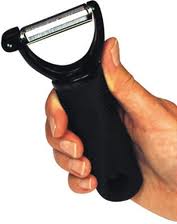 BENCH SCRAPER
Function:
Also known as a “dough scraper”
Used to move dough around and clean surfaces on which dough has been worked 
Used to help pick up, turn and portion dough
Might use to remove dough from counter after rolling
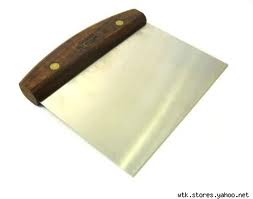 ELECTRIC MIXER
Function:
To mix, fold, beat and whip food ingredients 
Electrically powered to make job easier and faster 
Might used to make icings
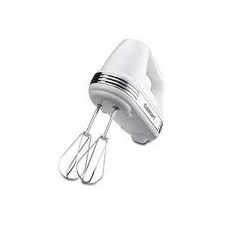 SIFTER
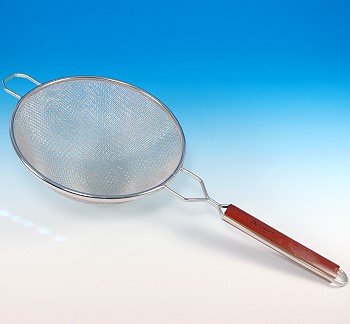 Function:
Put ingredients through this to add air and remove lumps 
Used most commonly for flour and powdery dry ingredients 
Will be using
Pay attention to wording “sifted flour” versus “flour sifted”